7 TeV Dilepton Control Plots
Ricardo Gonçalo, RHUL
7 TeV Dilepton ttH
Made a few plots of basic quantities using the available Monte Carlo
Used MC@NLO for ttbar and Cécile’s ntuples
Cuts:
==2 opposite sign leptons
pTe > 25GeV, pTμ > 20GeV
pTjet > 25GeV
eμ-channel: 
HT > 130GeV (using Cécile’s definition)
ee/μμ:
Mll > 15GeV && |Mll-MZ| < 10GeV
MET > 60GeV
Looked at various Njet / Nb-jet bins
Cross sections on ttH wiki:https://twiki.cern.ch/twiki/bin/viewauth/AtlasProtected/TTH2bbWinter2013#MC11x (Corrections welcome!)
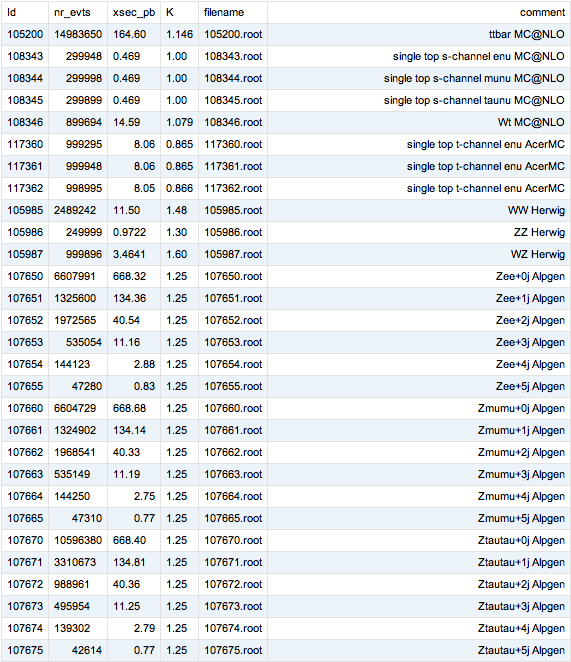 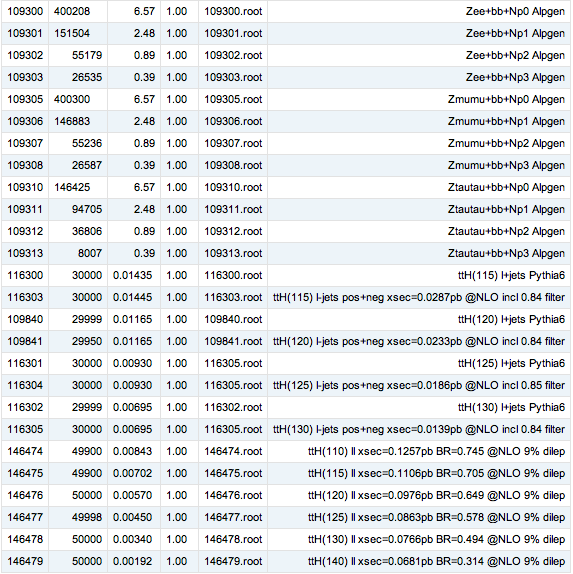 2 jets, 0 tags:MC overshoots data
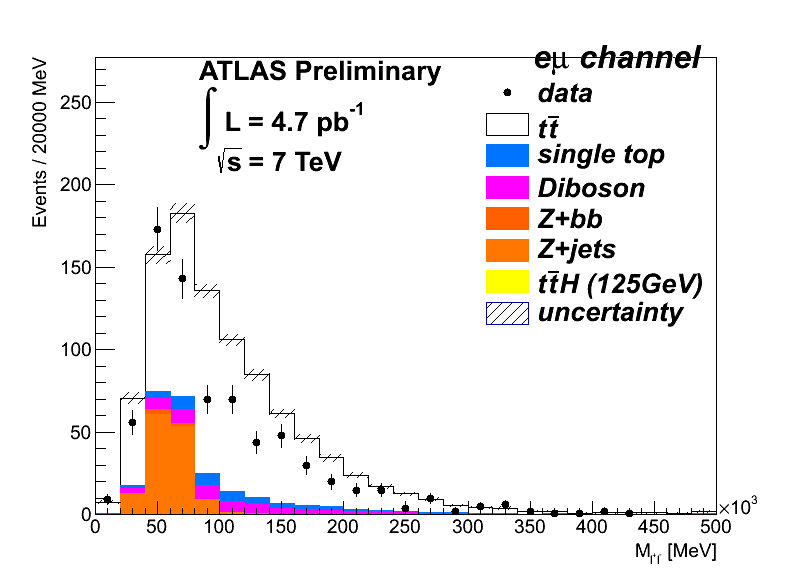 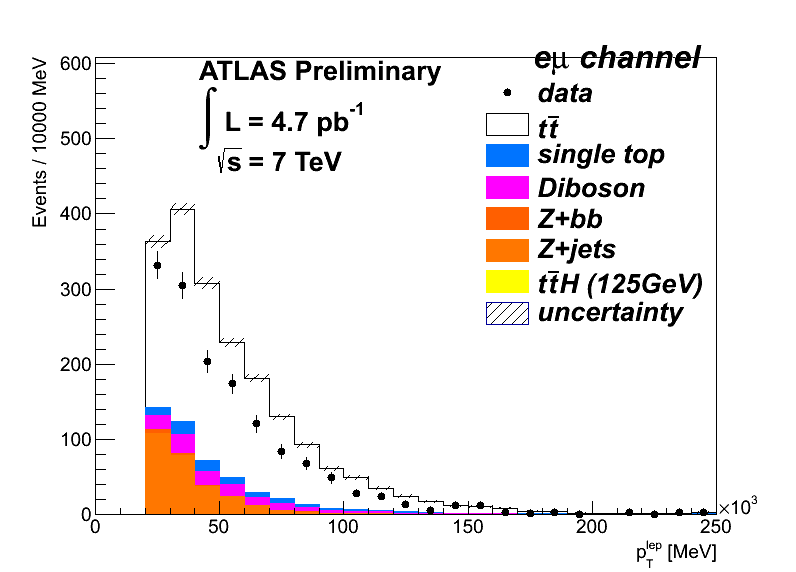 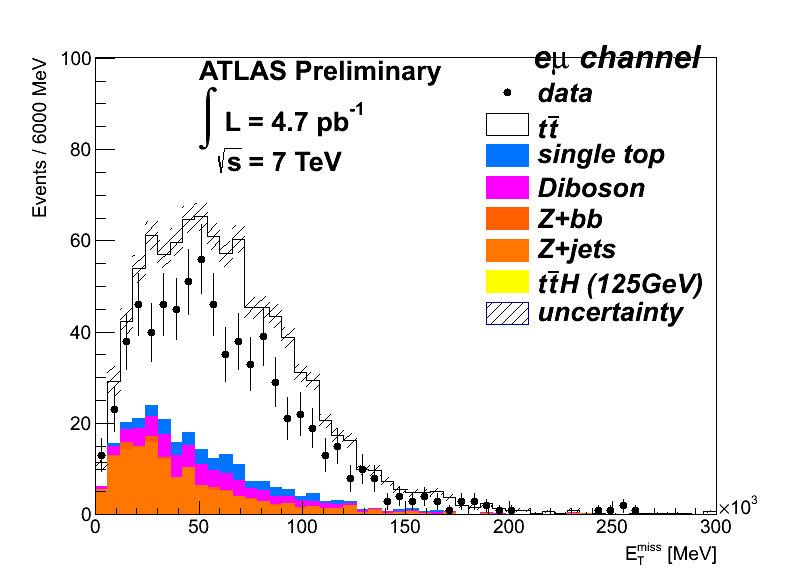 2 jets, 1 tags:MC overshoots data
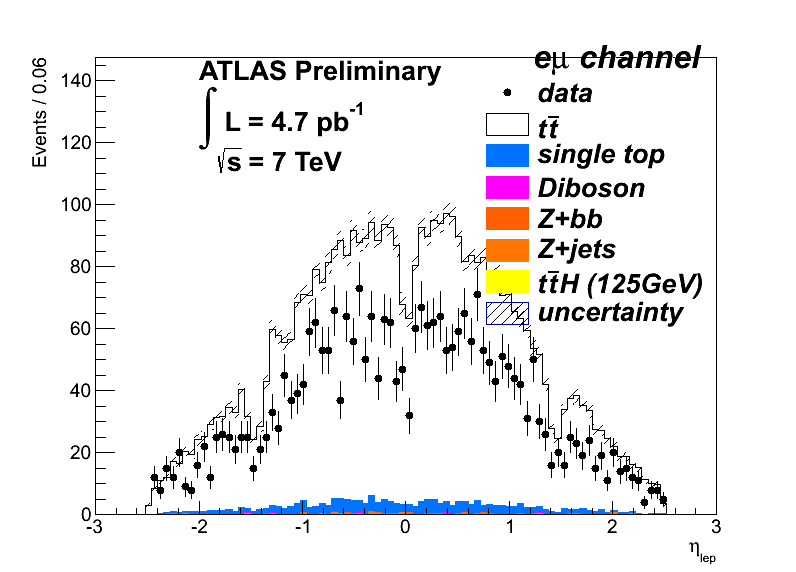 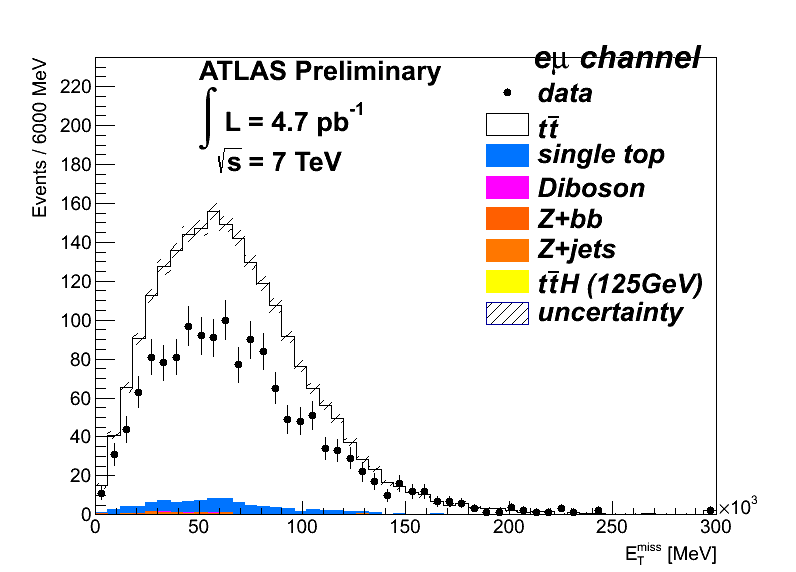 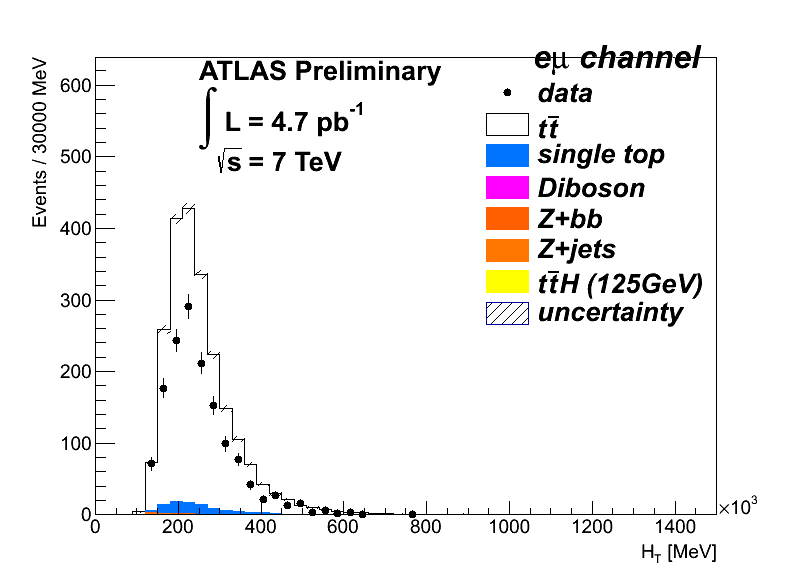 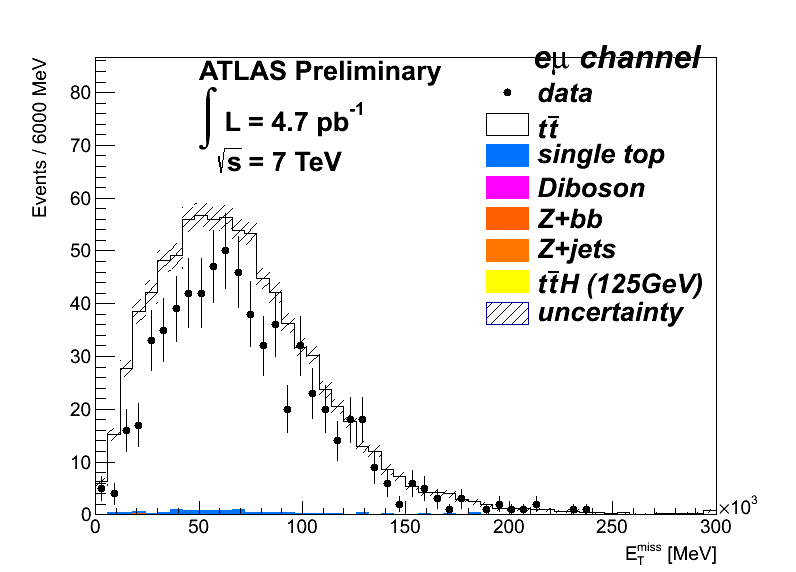 3 jets, 3 tags:Better, but MC still overshoots data
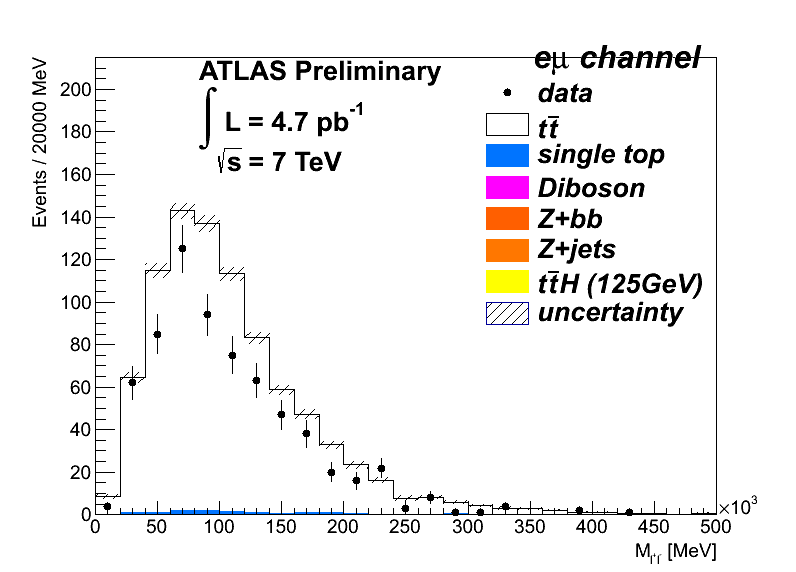 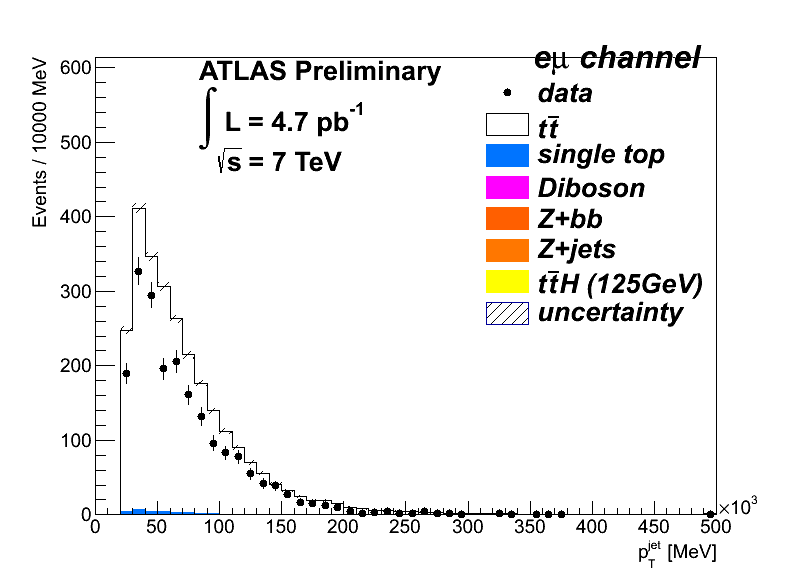 ≥4 jets, ≥2  tags:Inclusive #jets distribution looks ≈ok!
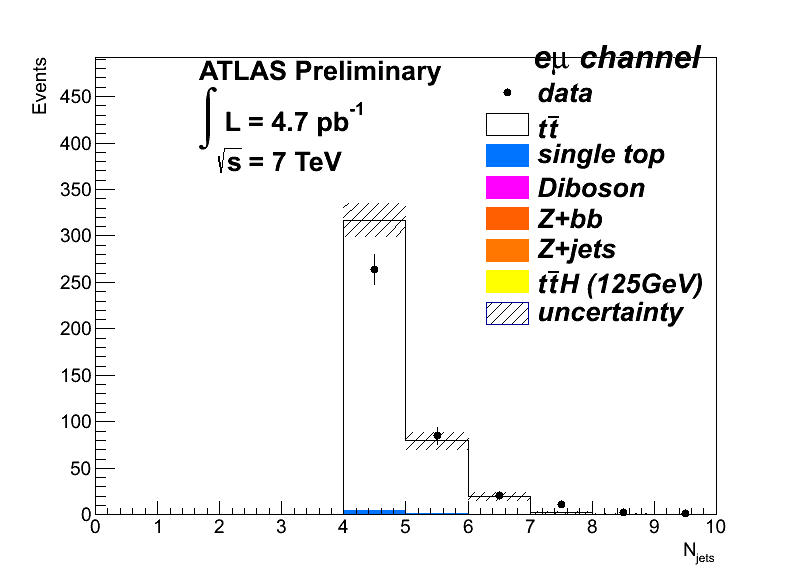 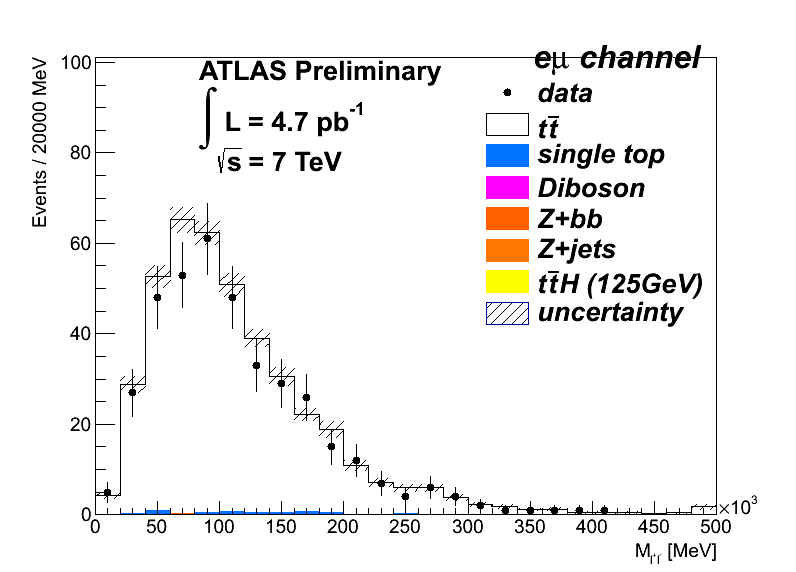 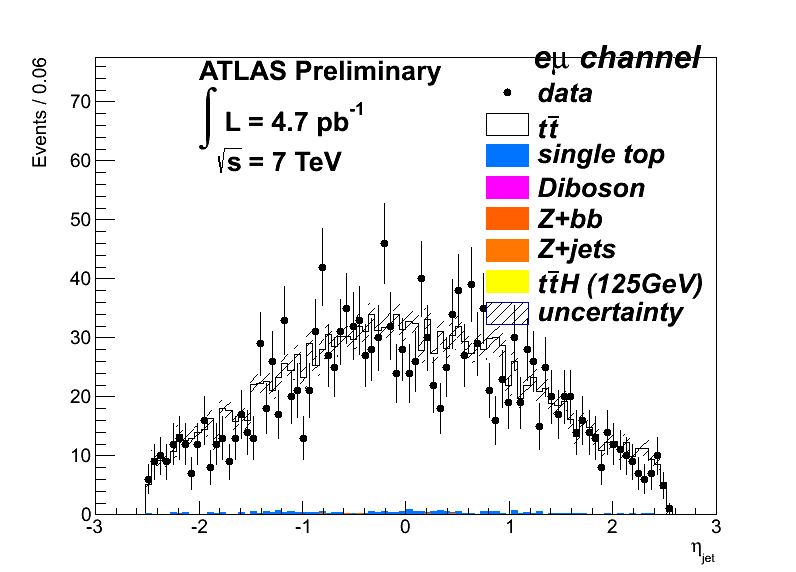 ≥4 jets, ≥4  tags:Run out of events
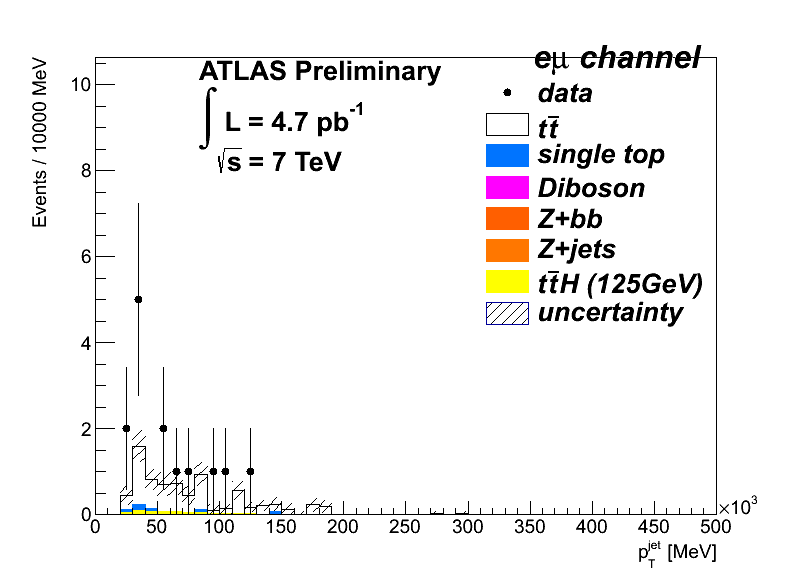 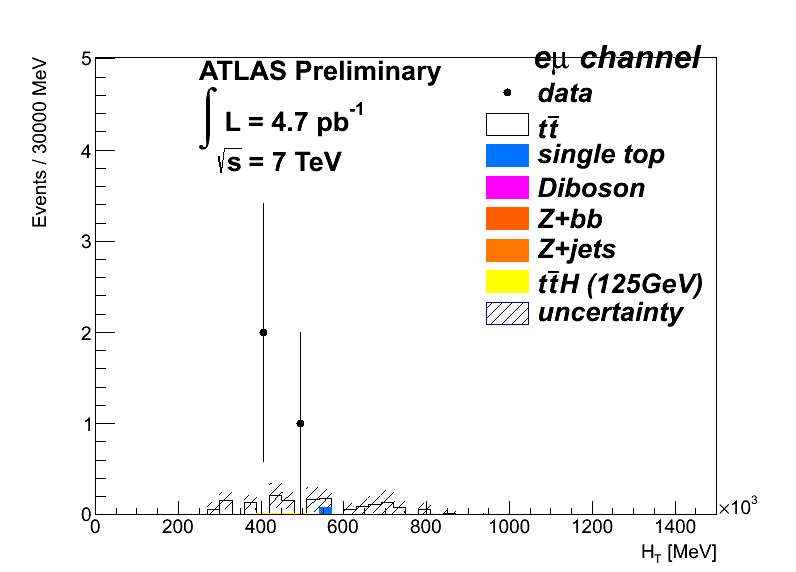 Removed HT cut: ≥4jets ≥0 btag
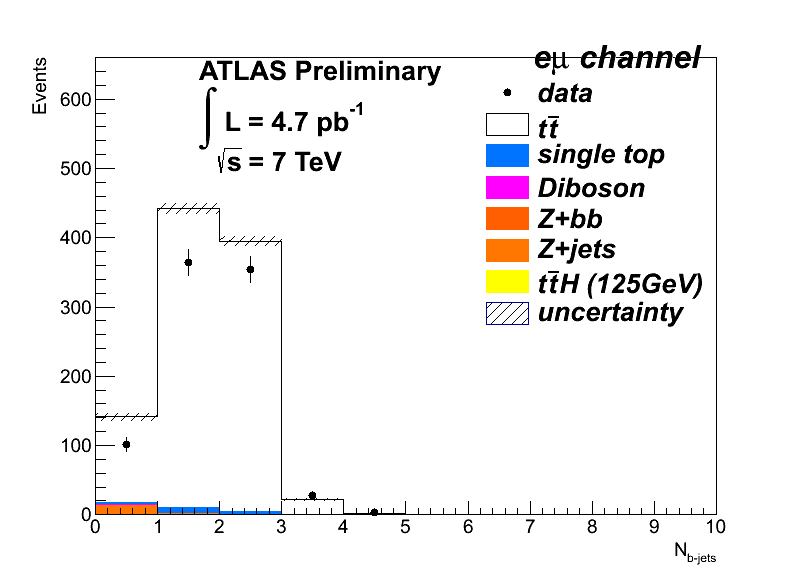 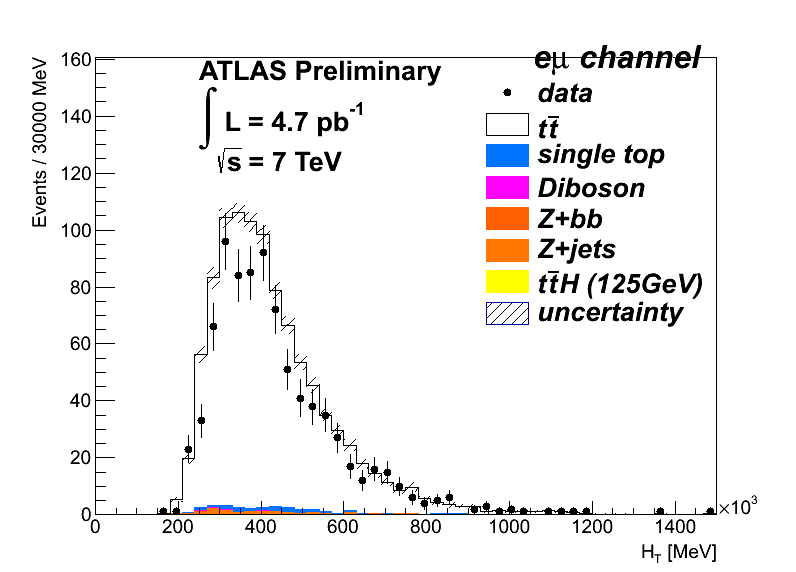 ==2 opposite sign leptons
pTe > 25GeV, pTμ > 20GeV
pTjet > 25GeV
eμ-channel: 
No HT cut
ee/μμ:
Mll > 15GeV && |Mll-MZ| < 10GeV
MET > 60GeV
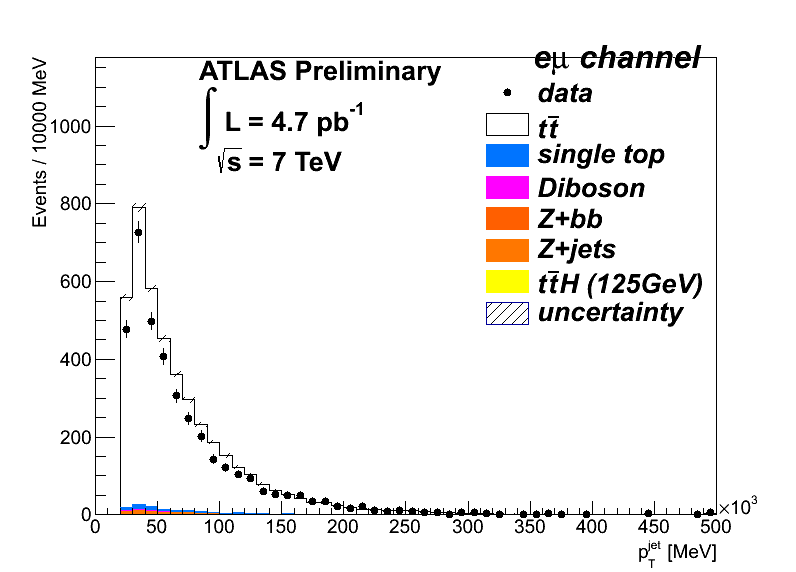 Removed HT cut: 3jets 2 btag
HT cut has little effect since HT is already quite above the standard thresholds

Left: HT>130							Right: HT>0
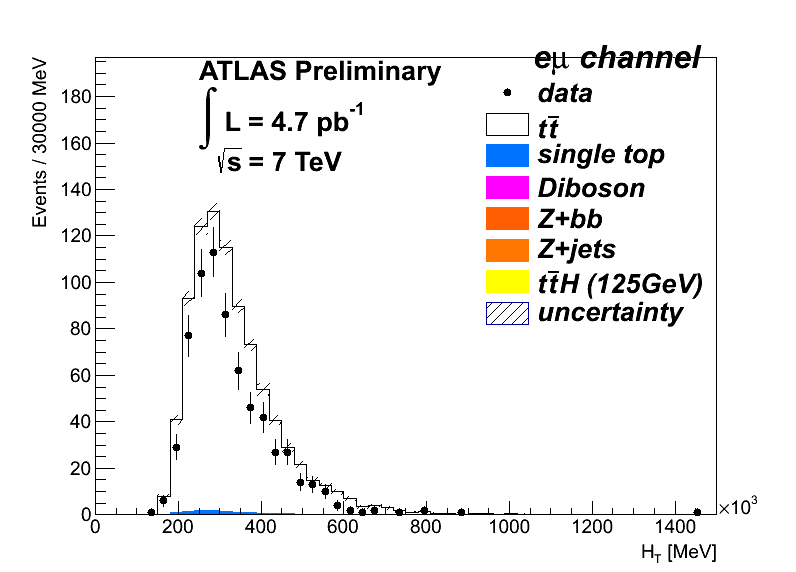 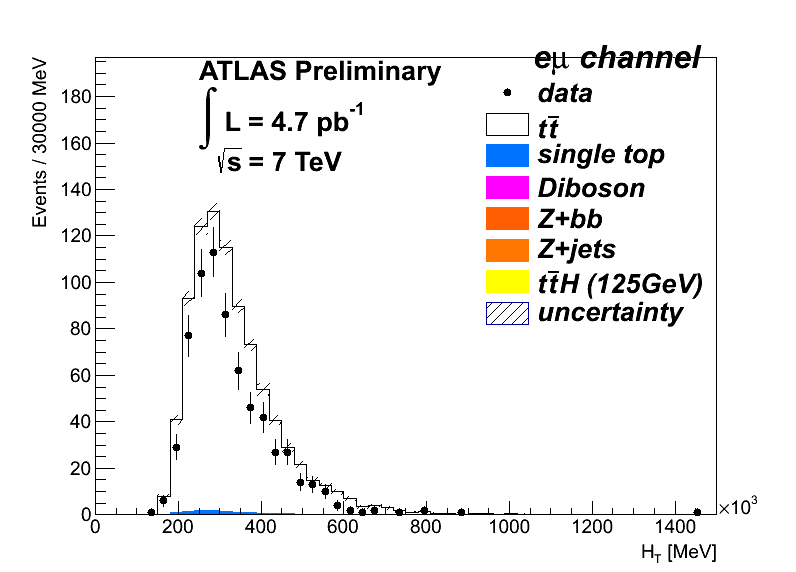 The story so far…
Looked at eμ channel – completely dominated by ttbar
Exclusive jet/b-jet bins not well described by MC@NLO 
To be expected if Njets distribution not well described
HT cut seems superfluous in the cases examined
Examine HT definition and try some other possibilities… next time
μμ Channel
a